Wel’Com SVI Offrez de la voix à votre système d’information
Votre besoin …
Orienter un appelant suivant son profil ?  


  Assurer une prise d’information par téléphone ?

  
  Sécuriser une identification ?


  Qualifier une présence, une demande interne … ?
3/51
Vos contraintes ?
Vous ne disposez pas de personnel pour répondre aux besoins.  


  Les temps d’accès aux services sont trop longs.


  Les échanges nécessitent trop de manipulations. 

  
  Vos outils actuels ne permettent pas d’amélioration …
3/51
La solution ?
Optez pour l’automatisation de vos services et :  


  Vous économiserez le temps de vos ressources humaines.


  Vous offrirez des services disponibles 24 h sur 24, 7j sur 7.


  L’accès à vos services sera immédiat.


  Les échanges d’informations seront fiabilisés et sécurisés.
3/51
Avec quoi ?
TLM Com vous propose son serveur vocal interactif  pour :  


  Orienter un appelant ou qualifier sa demande suivant son profil.


  Identifier un appelant pour un accès sécurisé.


  Permettre l’échange d’informations automatisé par téléphone. 


  Fournir à votre système d’information des fonctions téléphoniques.
3/51
Wel’Com SVI
Un serveur vocal interactif multi canal.  


  De multiples possibilités pour communiquer avec vos S.I.

  
  La reconnaissance de la parole et la synthèse vocale.


  Une prise en main rapide, une gestion graphique aisée.
3/51
Wel’Com SVI, un SVI multi canal
Wel’Com SVI sait exploiter les canaux suivants :  


  Le téléphone avec des dialogues dynamiques.


  Les SMS pour la diffusion d’informations.


  Les emails pour la réception ou la diffusion d’informations.


  Tcp Ip pour les dialogues basés sur un protocole informatique.
3/51
Wel’Com SVI, un SVI communiquant
Wel’Com SVI peut communiquer avec :  


  SQL, en ODBC ou JDBC pour collecter ou enregistrer des informations.


  LDAP pour extraire des informations d’annuaires. 


  Un client ou serveur Web Service, SOAP  ou avec une URL …


  Tout protocole d’échanges de fichiers, par simple dépose ou FTP …
3/51
Wel’Com SVI, un dialogue naturel
Wel’Com SVI exploite pour ses dialogues avec l’appelant :  


  La reconnaissance de la parole avec mots clefs.


  La synthèse vocale dynamique pour une diffusion agréable. 


  Les codes DTMF(s) , pour un usage plus classique …
3/51
Wel’Com SVI, un SVI ouvert
Les fonctions de Wel’Com SVI sont disponibles :  


  Par un simple appel URL pour une intégration dans une solution tierce.


  Grâce à un protocole dédié sous Tcp Ip. 


  Par échanges téléphoniques automatisés.
3/51
Wel’Com SVI, une conception graphique
Créez et modifiez votre SVI sans aucune ligne de code !
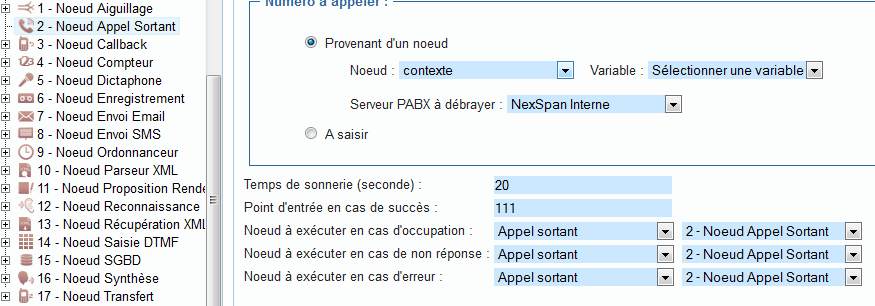 3/51
Wel’Com SVI, c’est aussi …
La reconnaissance de l’appelant pour adapter le dialogue.  


  Des statistiques à façon, pour analyser le service rendu.

  
  La sécurisation, du mirroring à la haute disponibilité.


 Le multilingue, l’exploitation en marque blanche ...
3/51
Wel’Com SVI Cas de figure d’échange S.I. avec Wel’Com SVI
3 cas de figure d’interaction avec un S.I.
Le service départemental d’incendie et de 			secours de l’Aisne  


			
			La caisse de congés et intempéries du 			bâtiment  Isère Savoie Haute Savoie. 		

			
			L’exploitation des transports en commun 			de l’agglomération Lyonnaise.
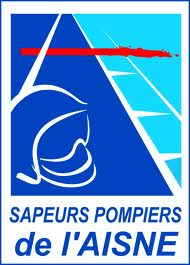 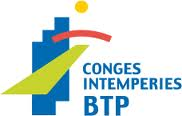 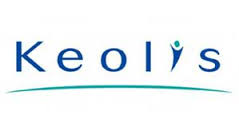 3/51
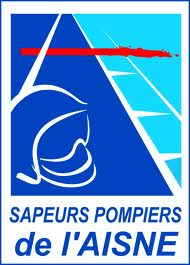 SDIS 02 Service départemental incendie secours de l’Aisne
13/51
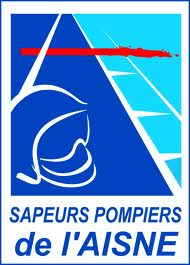 Le SVI du SDIS 02
Un serveur vocal interactif pour que chaque pompier volontaire du SDIS 02 puisse consulter et gérer ses astreintes



  Un échange entre Wel’Com SVI et un applicatif métier basé sur un Web Service.

   L’identification du pompier effectuée par la saisie en code DTMF(s).

  L’utilisation de la synthèse vocale dynamique pour restituer les informations au pompier.
3/51
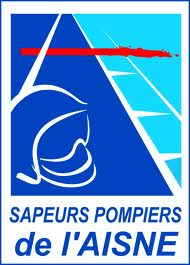 Le SVI du SDIS 02
Un serveur vocal interactif pour que chaque pompier volontaire du SDIS 02 puisse consulter et gérer ses astreintes
Le pompier s’identifie par code DTMF(s)
Un web service permet de communiquer avec le S.I.
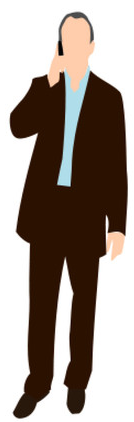 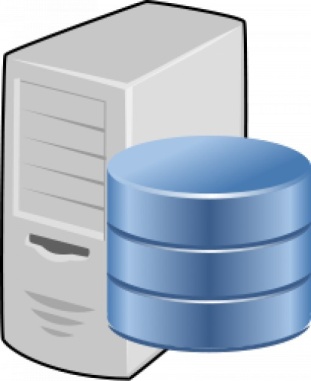 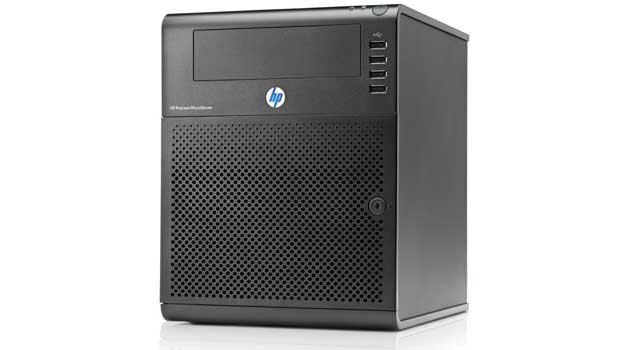 Le web service communique les astreintes du pompier volontaire.
Le pompier dispose de fonctions de consultation, d’annulation ou de mise en astreinte.
3/51
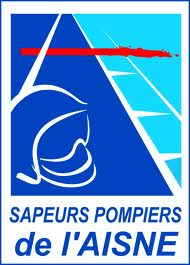 Le SVI du SDIS 02
Un web service accessible sur le système d’information du SDIS permet l’identification du pompier puis la gestion de ses astreintes.
Alcatel-Lucent OXE
Wel’Com SVI
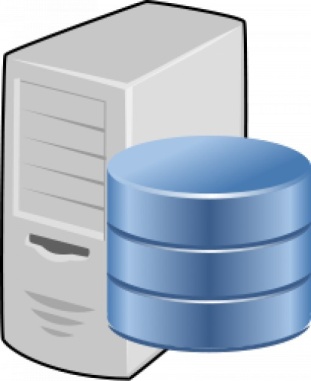 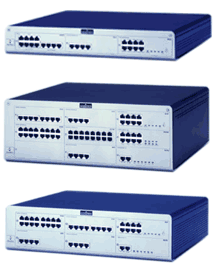 8 accès SIP pour diffuser les appels sur Wel’Com SVI.
L’appel du Web service permet la consultation et l’édition des astreintes
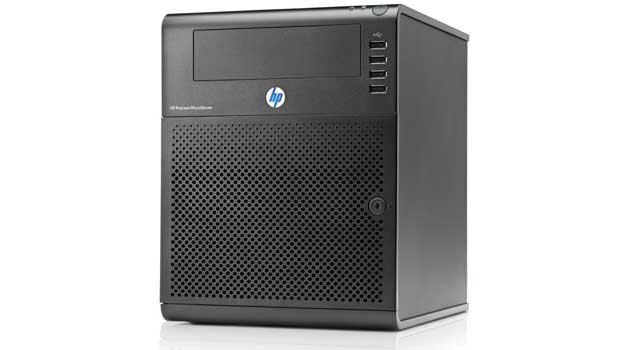 Un applicatif métier pour gérer les astreintes des pompiers volontaires
3/51
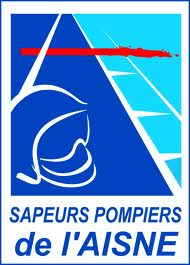 Le SVI du SDIS 02
Un échange bidirectionnel
Wel’Com SVI émet une requête URL contenant en paramètres les informations d’identification du pompier ou de modification de ses astreintes.
1
Emission d’une requête 
URL.
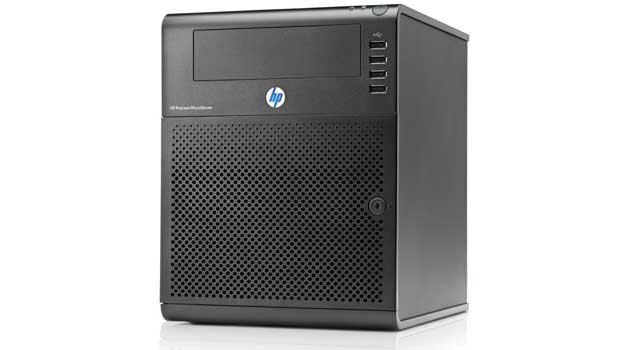 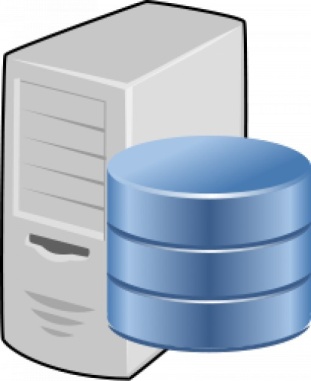 En retour le S.I. métier retourne un flux XML que Wel’Com SVI puis transcrit en synthèse vocale.
Réception d’un flux XML
2
3/51
CI BTP Isère Savoie Haute Savoie
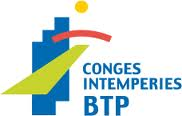 13/51
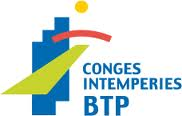 CI BTP Isère Savoie Haute Savoie
Un serveur vocal interactif pour fournir des informations sur les indemnités et congés payés du personnel du bâtiment



  Un échange entre Wel’Com SVI et un applicatif métier basé sur des requêtes SQL pré formatées.

   L’identification du salarié effectuée par la saisie en code DTMF(s).

  L’utilisation de la synthèse vocale dynamique pour restituer les informations d’évolution de sa prise en charge au salarié.
3/51
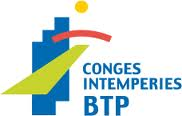 CI BTP Isère Savoie Haute Savoie
Un serveur vocal interactif pour fournir des informations sur les indemnités et congés payés du personnel du bâtiment
Le salarié s’identifie par code DTMF(s)
Un serveur IBM AS 400 interprète la requête de Wel’Com SVI.
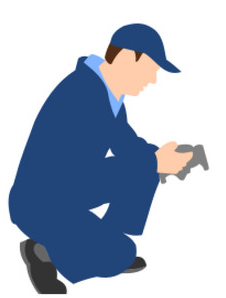 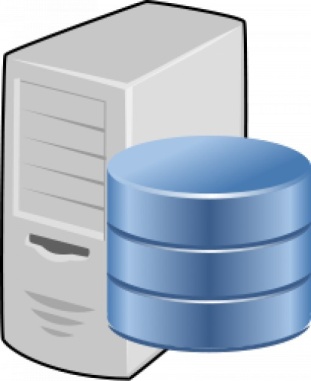 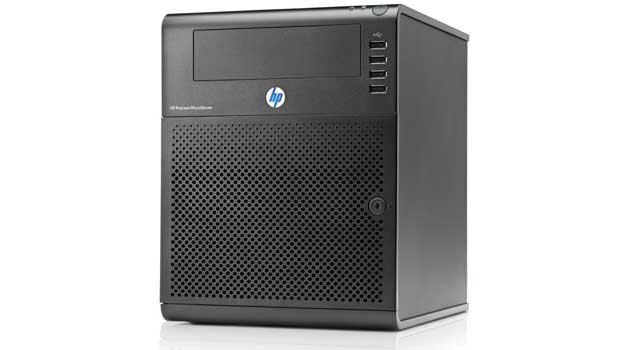 Un flux de données relative au salarié est retourné à Wel’Com SVI.
Le salarié écoute en synthèse vocale l’évolution du versement de ses indemnités.
3/51
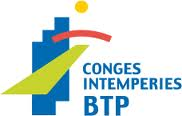 CI BTP Isère Savoie Haute Savoie
Le SGBDR du CI BTP est accessible via une requête SQL.
Alcatel-Lucent OXE
Wel’Com SVI
8 accès analogiques pour diffuser les appels sur Wel’Com SVI.
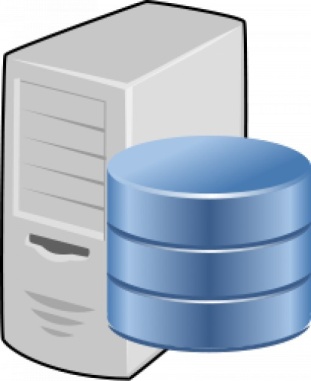 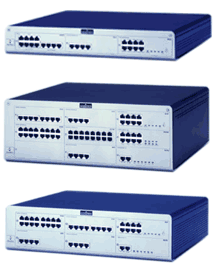 Les données fournies sont intégrées dans le SGBDR de Wel’Com SVI
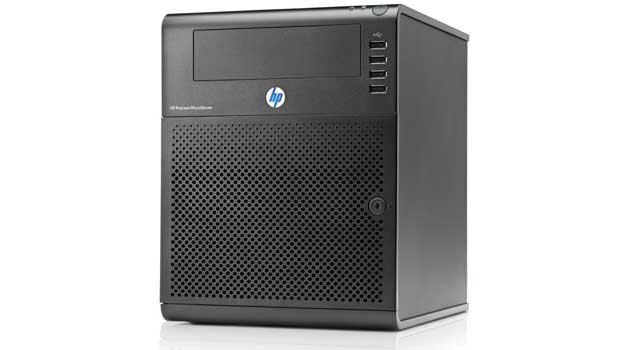 Un applicatif métier installé sur un AS 400
3/51
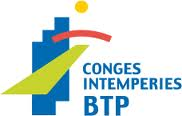 CI BTP Isère Savoie Haute Savoie
Un échange bidirectionnel
Wel’Com SVI émet une requête SQL contenant en paramètres les informations d’identification du salarié
1
Emission d’une requête 
SQL pré formatée.
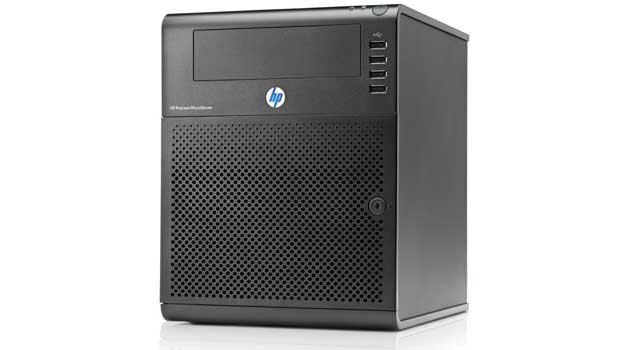 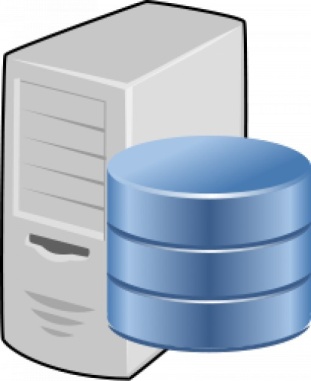 En retour le S.I. métier retourne un flux formaté contenant l’évolution de sa prise en charge.
Réception d’un flux formaté
2
3/51
KEOLIS Transport en commun Lyonnais
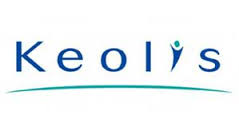 13/51
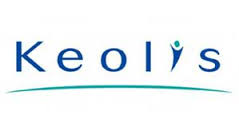 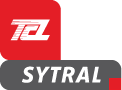 Allo TCL
Un dialogue en trois étapes pour fournir en temps réel l’état des lignes des transports en commun Lyonnais et la disponibilité des ascenseurs pour handicapés ..



  Un échange entre Wel’Com SVI et un applicatif métier basé sur une dépose au coup par coup d’un fichier plat de type CSV.

   La reconnaissance de la parole pour qualifier la demande de l’usager. 

  L’utilisation de la synthèse vocale dynamique pour restituer les informations à l’usager sur l’état de la ligne demandée ou la disponibilité de l’ascenseur.
3/51
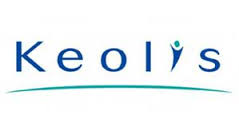 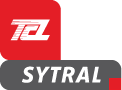 Allo TCL
Un dialogue en trois étapes pour fournir en temps réel l’état des lignes des transports en commun Lyonnais et la disponibilité des ascenseurs pour handicapés ..
1
2
3
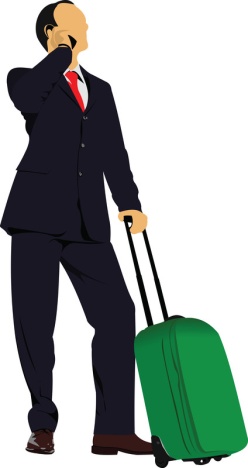 Ligne 12
Aucune perturbation à prévoir ….
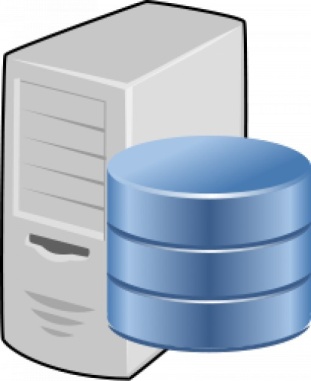 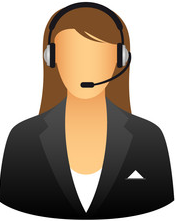 La reconnaissance de la parole pour qualifier la demande de l’appelant.
La création dynamique d’une réponse basée sur l’état des lignes en temps réel.
La synthèse vocale pour restituer la réponse à l’appelant.
3/51
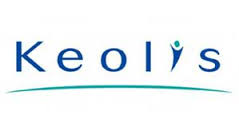 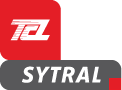 Allo TCL
Des informations fournies en temps réel par un applicatif métier et récupérées par une passerelle informatique.
Alcatel-Lucent OXE
Wel’Com SVI
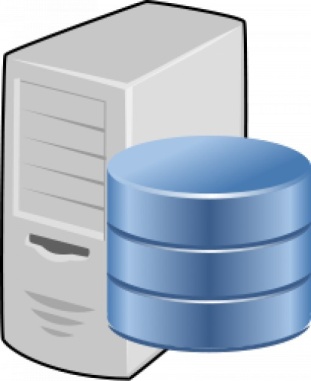 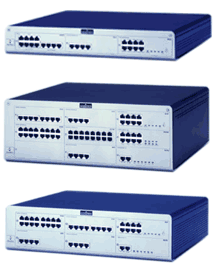 60 accès SIP pour diffuser les appels sur Wel’Com SVI.
Une passerelle informatique pour transmettre en temps réel l’état des lignes et la disponibilité des ascenseurs
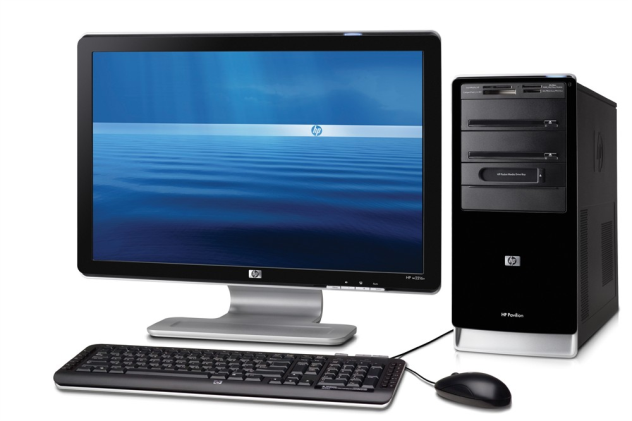 Un applicatif métier pour gérer l’état des lignes et des ascenseurs.
3/51
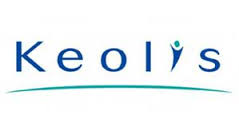 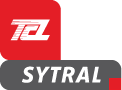 Allo TCL
Trois étapes pour la constitution d’un message audiotel informant de l’état d’une ligne ou de la disponibilité d’un ascenseur.
1
Extraction de l’information stocké dans le SGBDR de Wel’Com SVI.
Message vocal
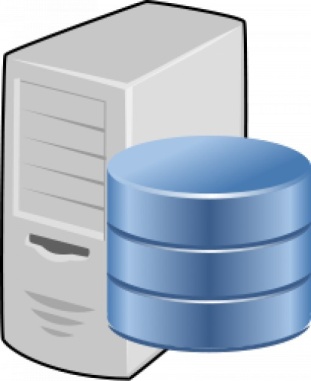 Fichier texte prêt à être synthétisé
3
Extraction du masque de fichier à diffuser
Synthétisation du fichier texte.
2
3/51
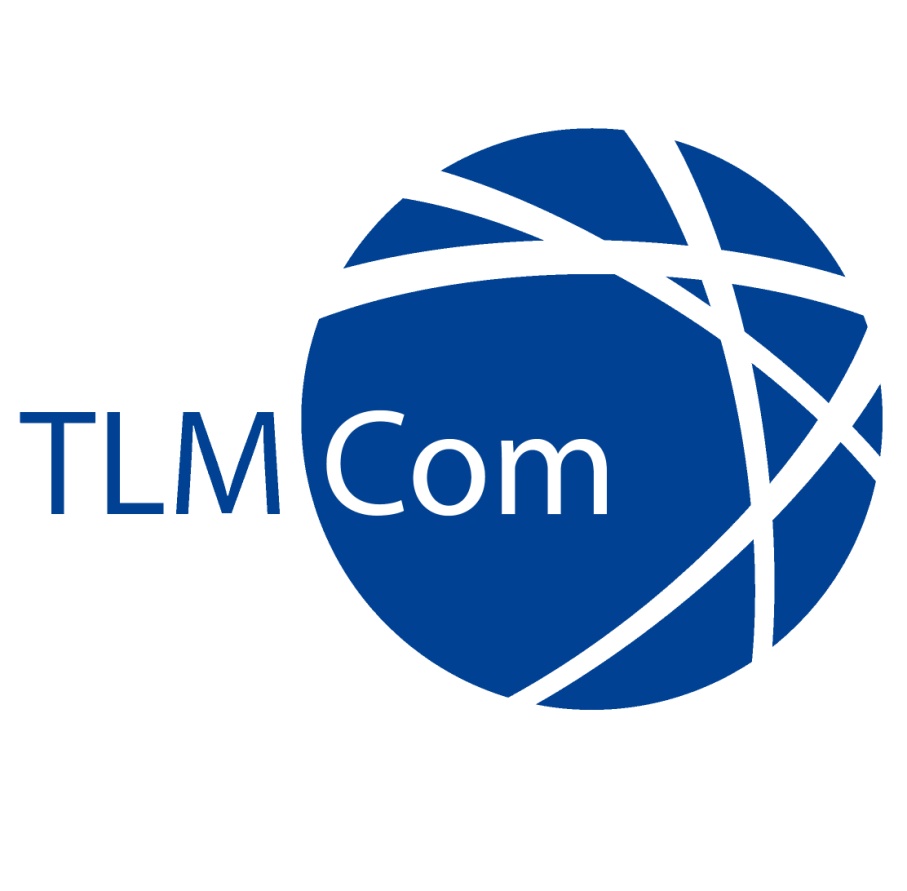 MERCI DE 
VOTRE ATTENTION

QUESTIONS / REPONSES
51/51